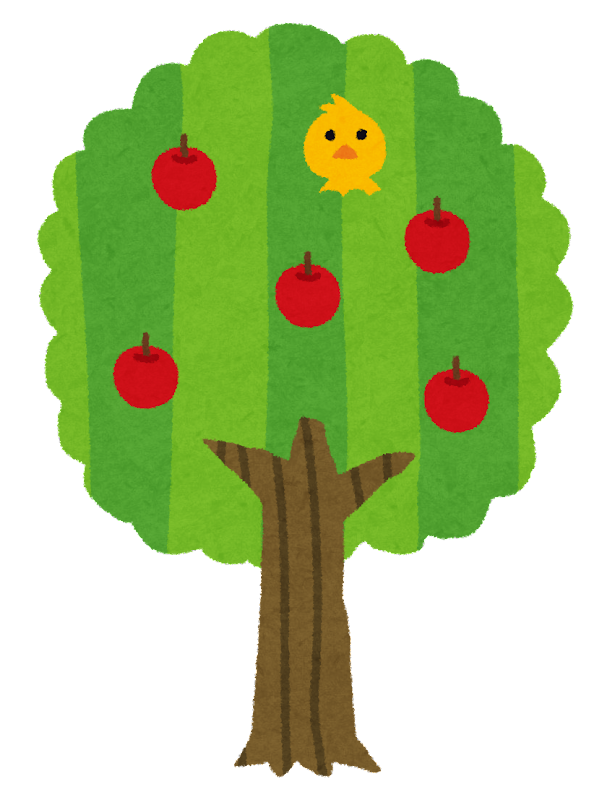 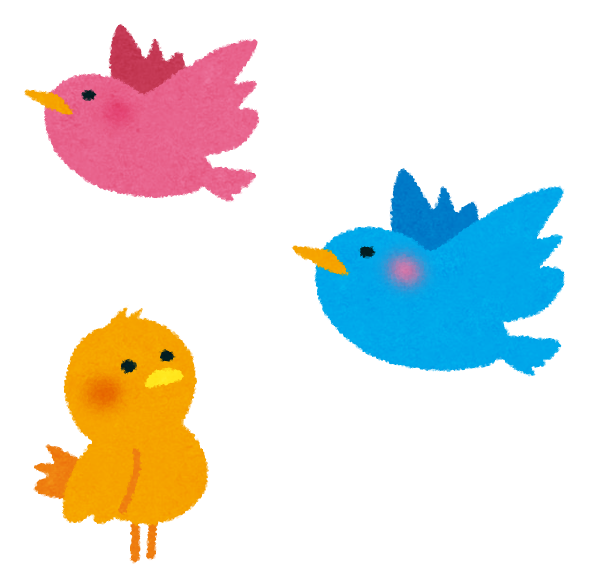 小学校英単語スライド
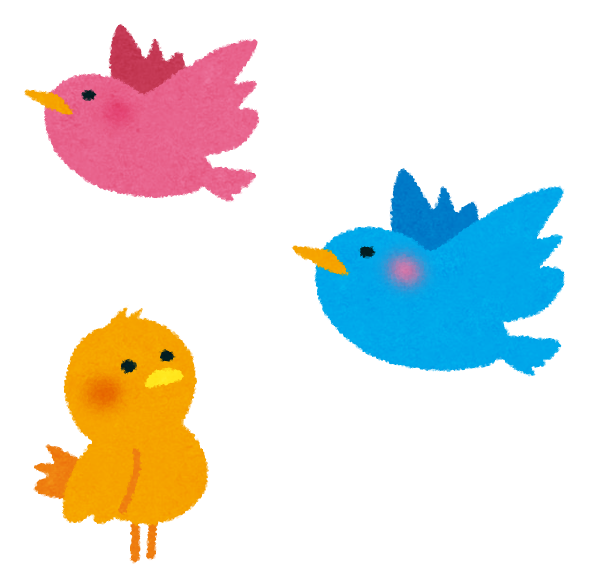 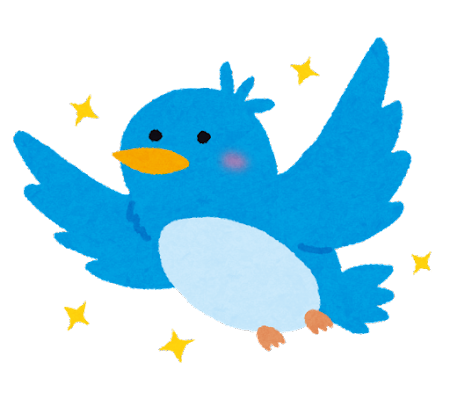 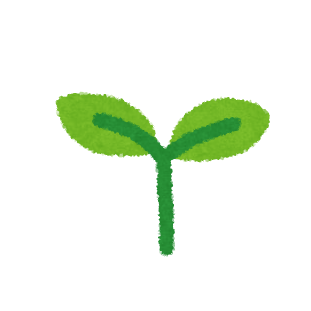 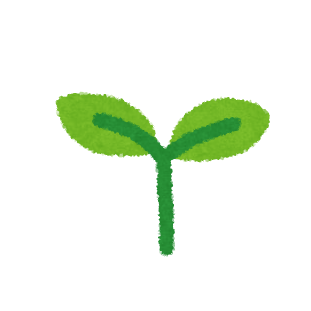 日本語を読んで、英語で書いてみよう
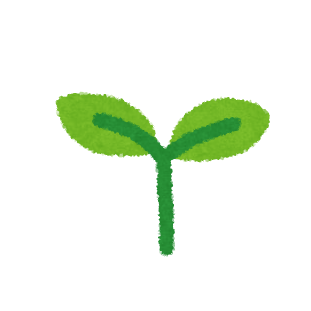 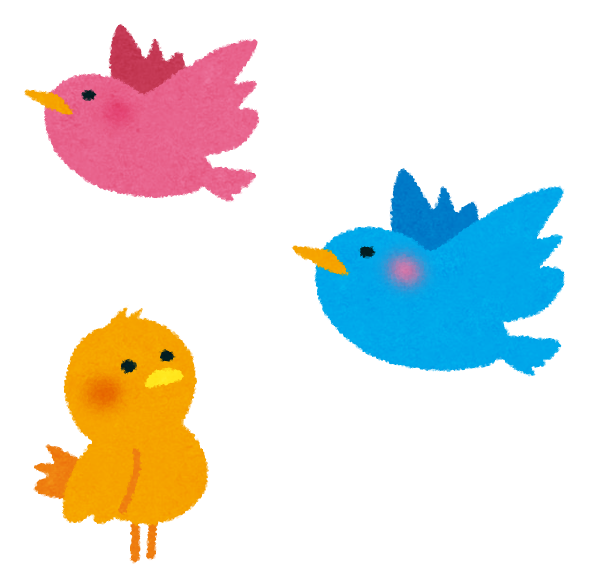 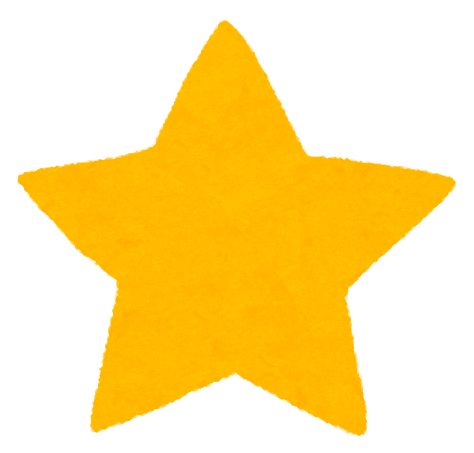 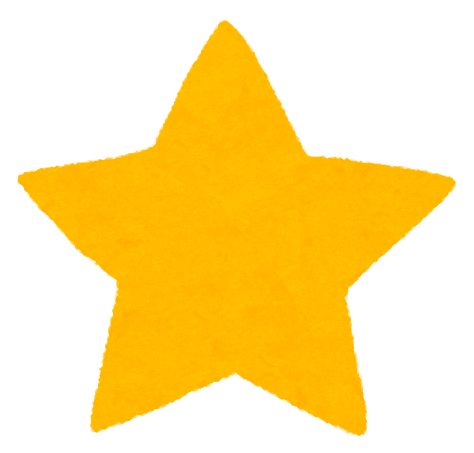 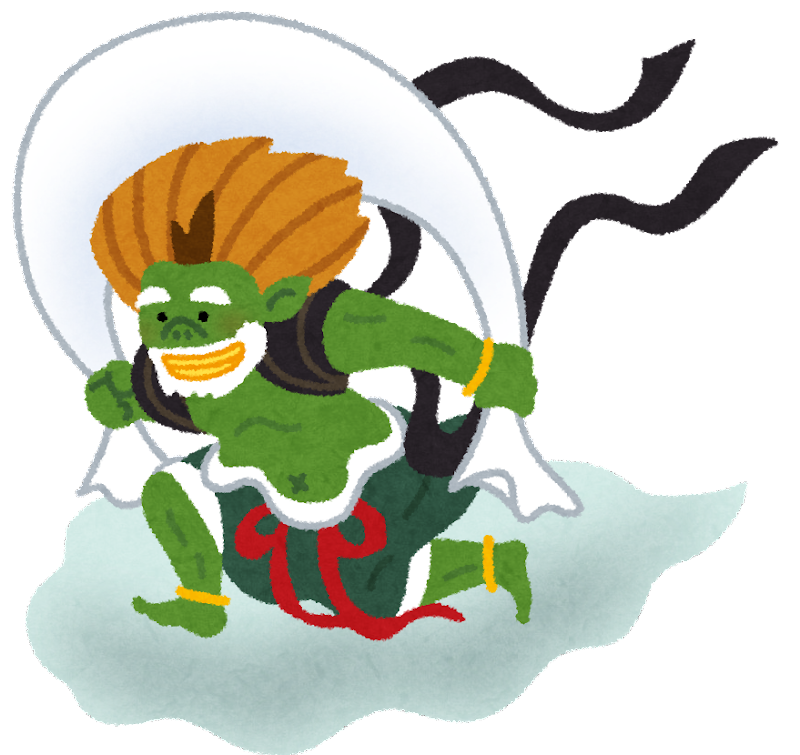 お天気・暦編
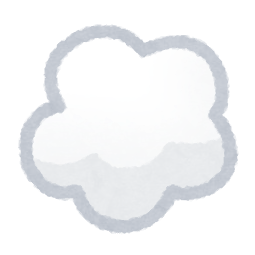 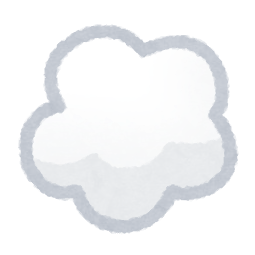 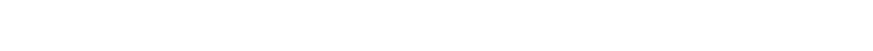 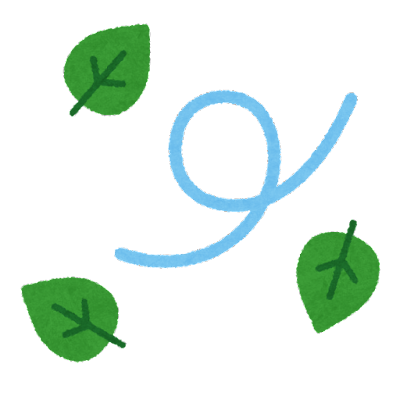 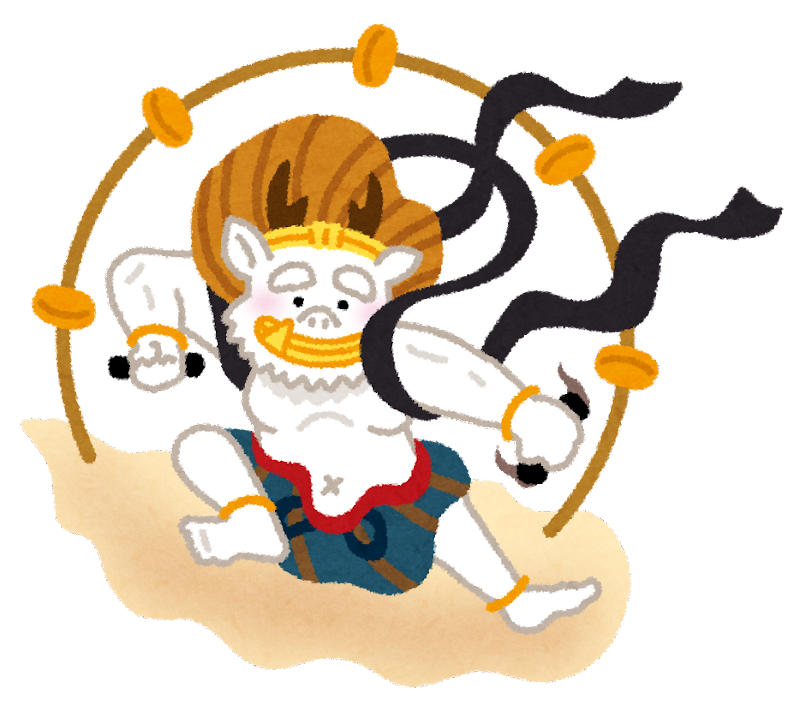 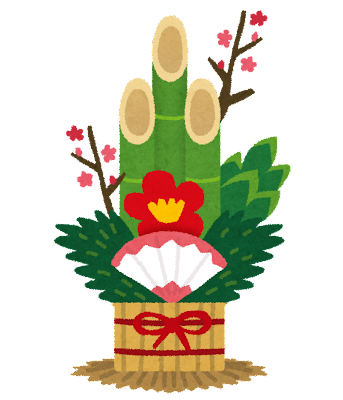 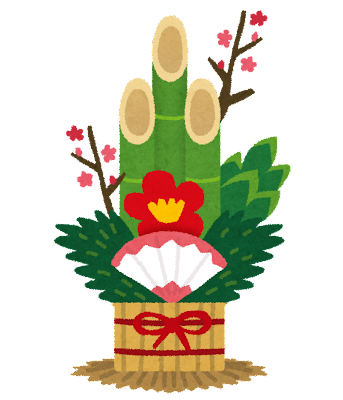 太陽
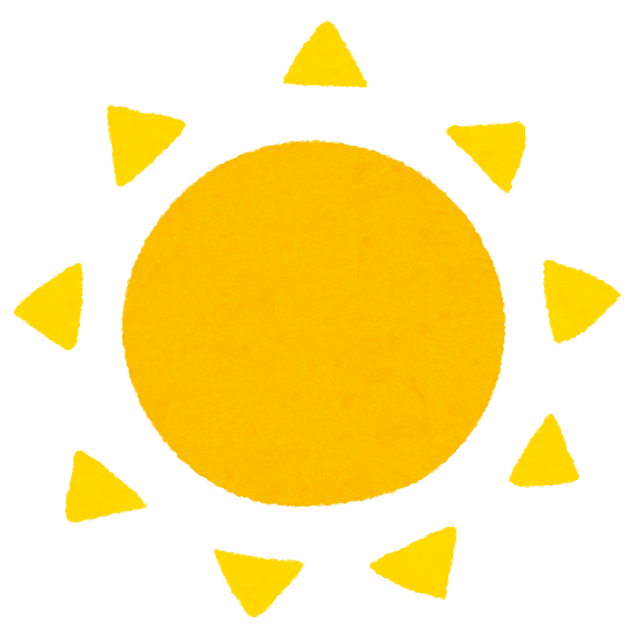 太陽
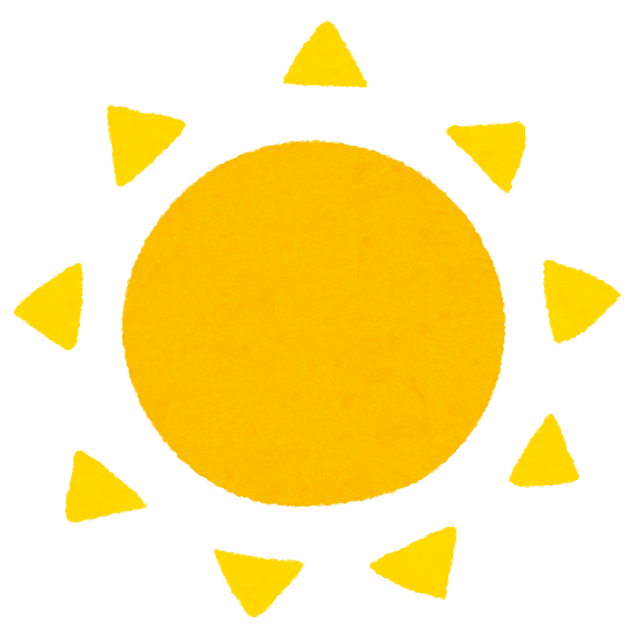 sun
月
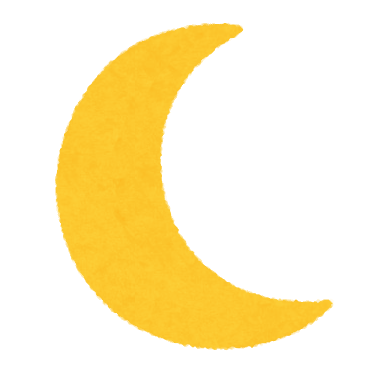 月
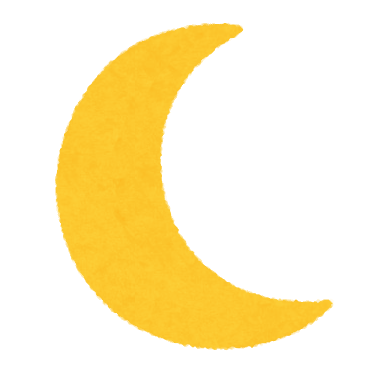 moon
星
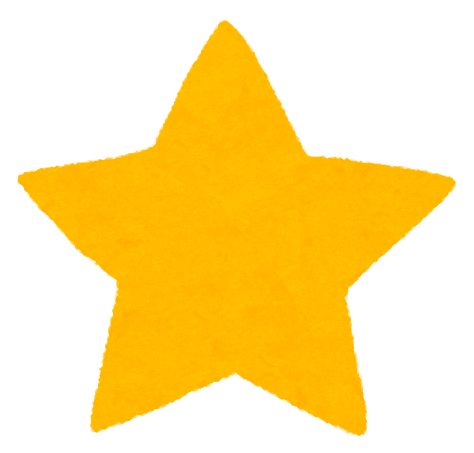 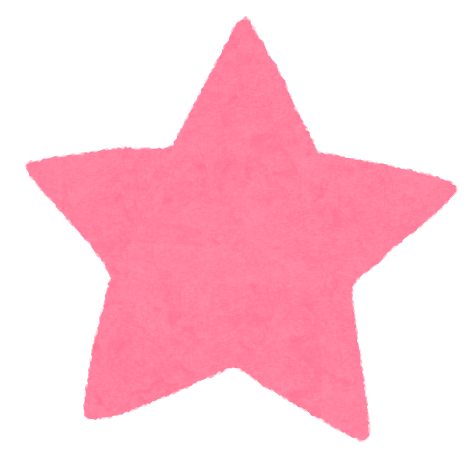 星
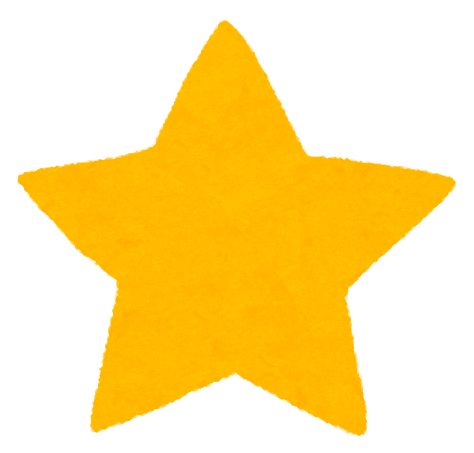 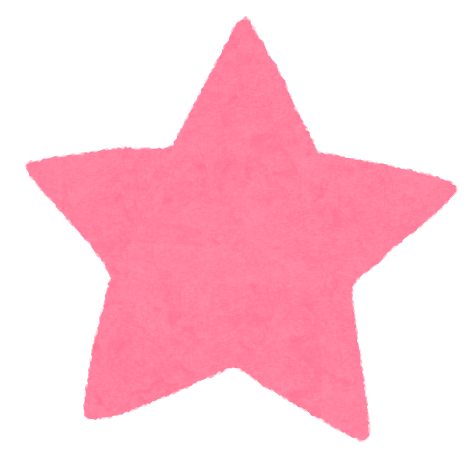 star
くも
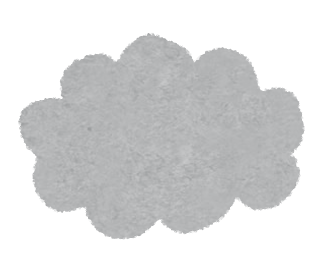 くも
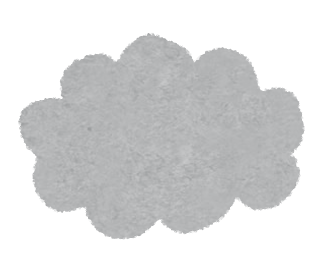 cloud
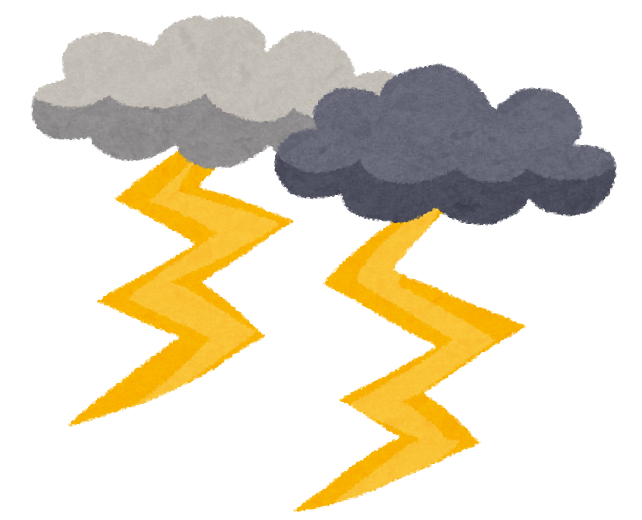 かみなり
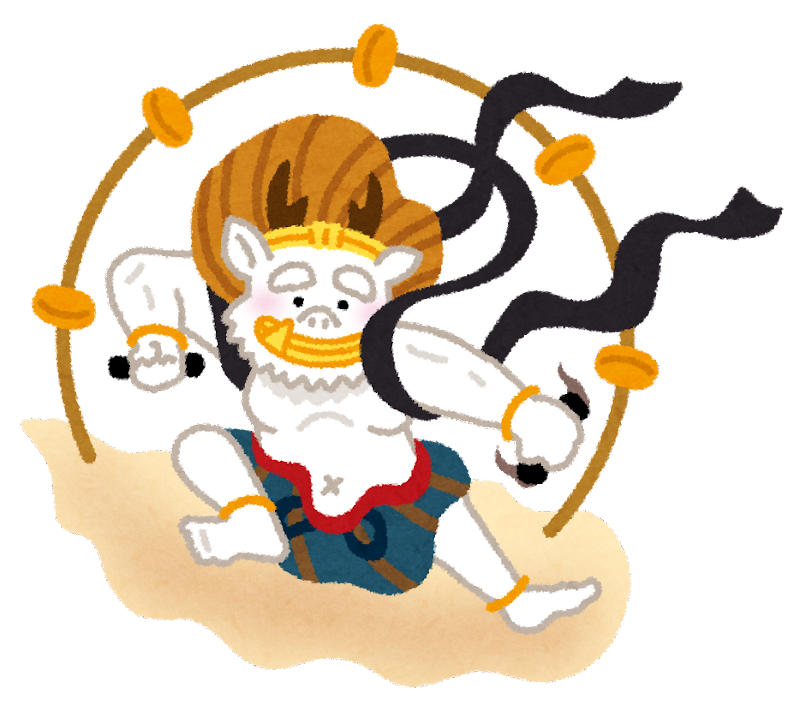 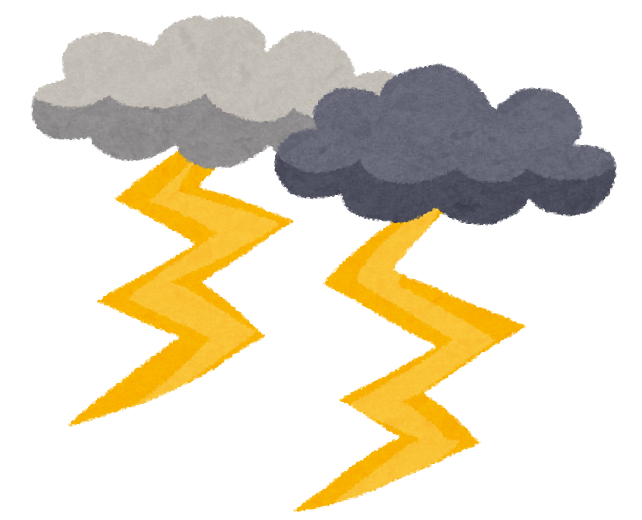 かみなり
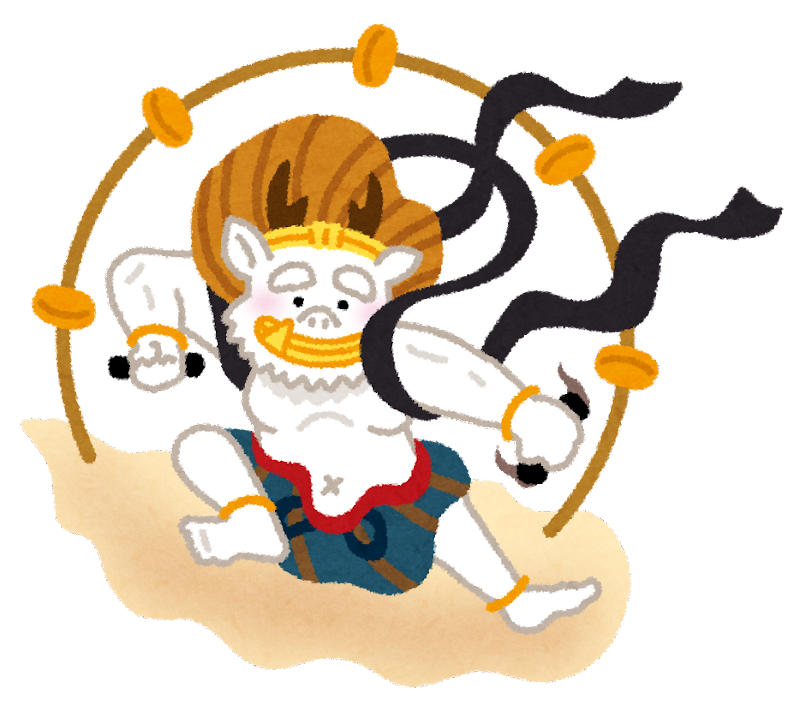 thunder
雪
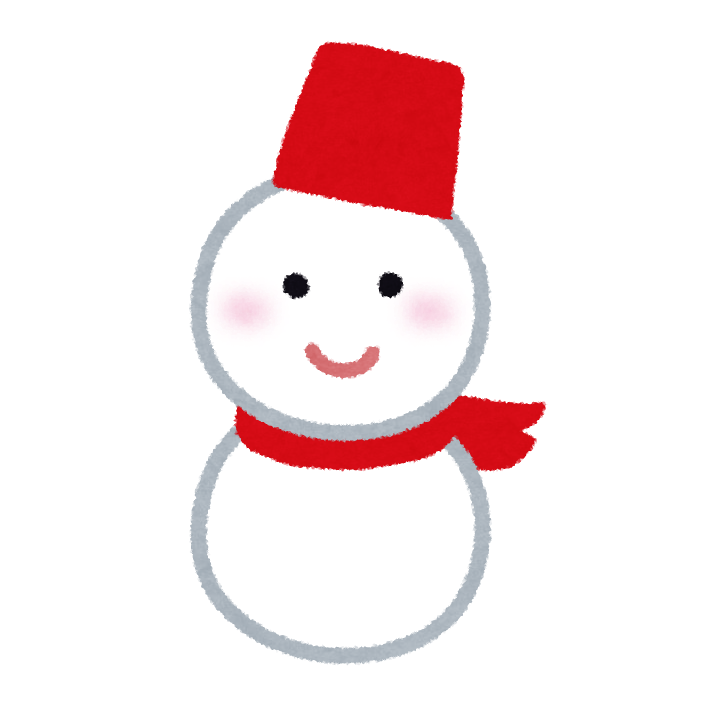 雪
snow
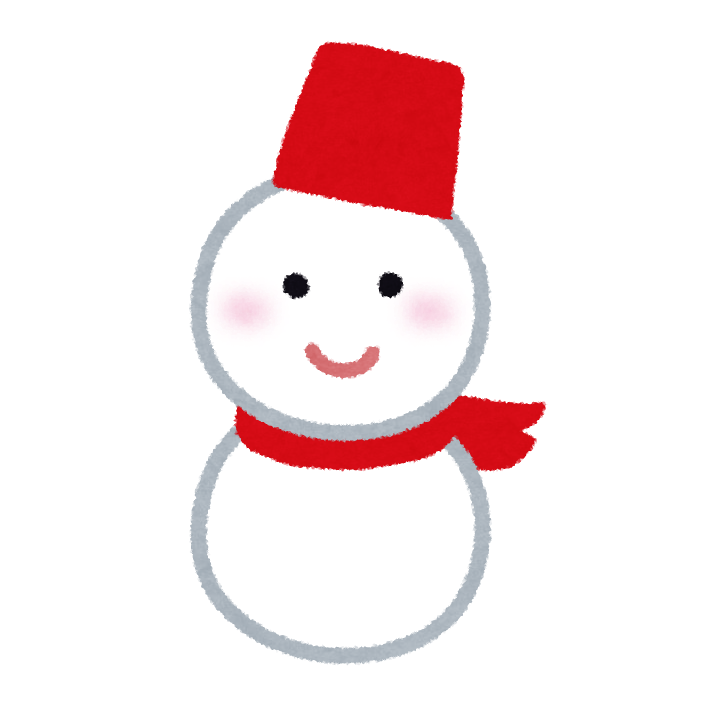 雨
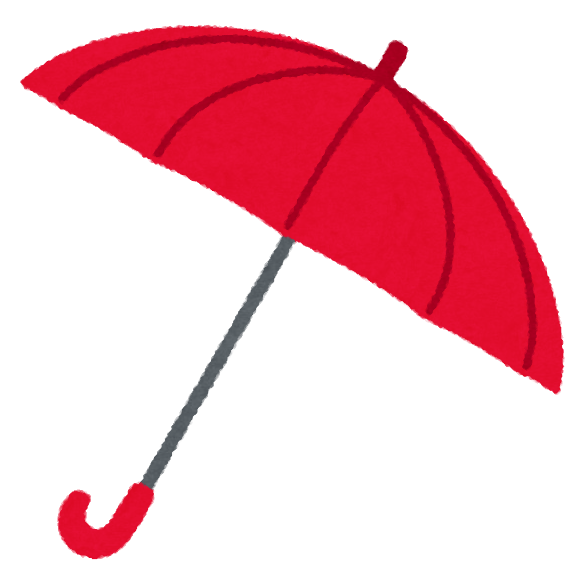 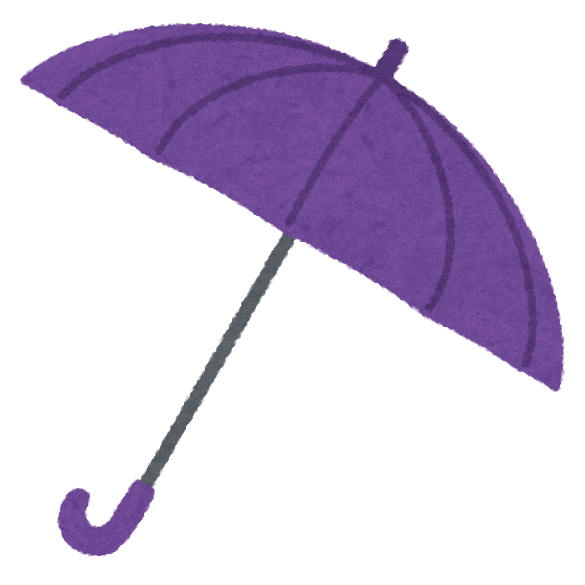 雨
rain
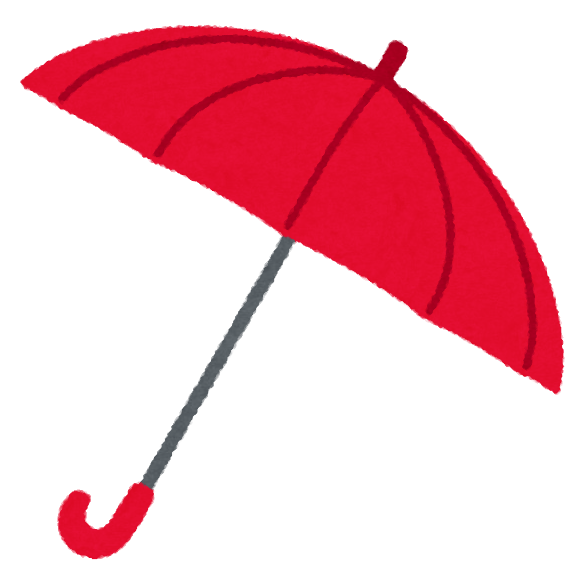 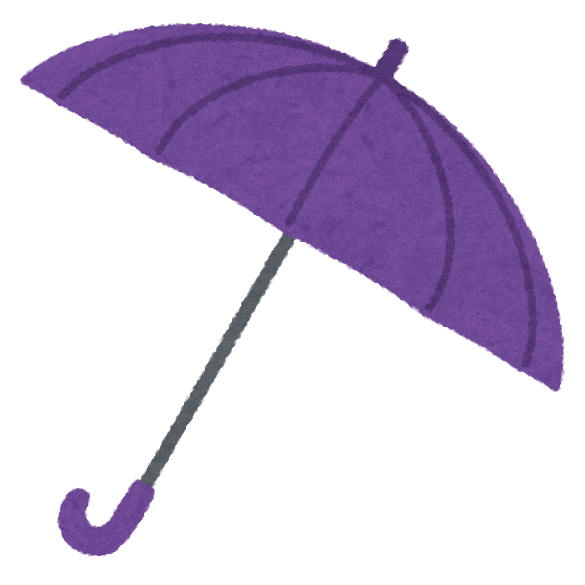 風
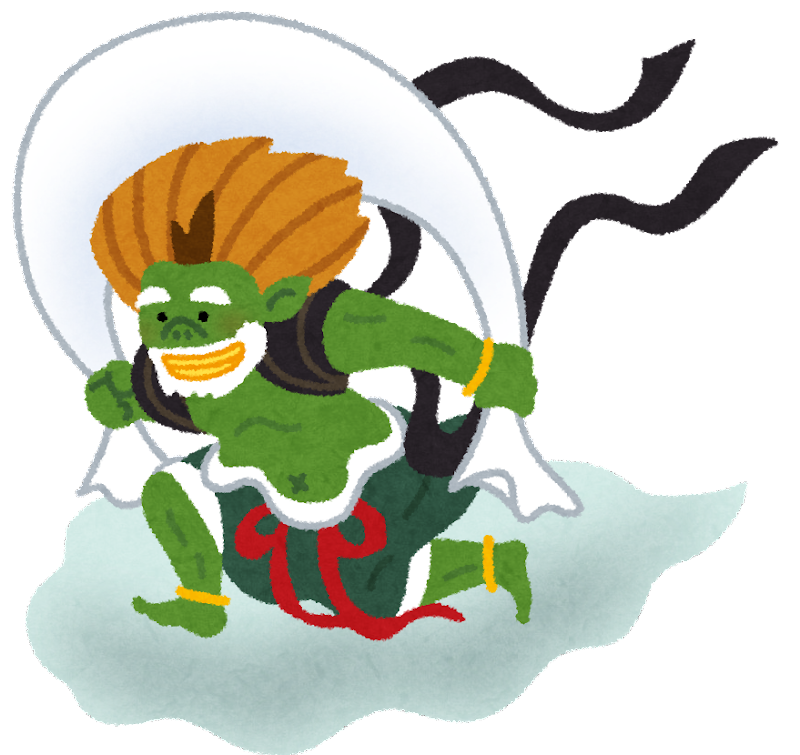 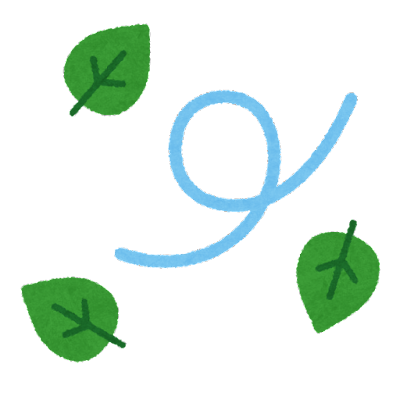 風
wind
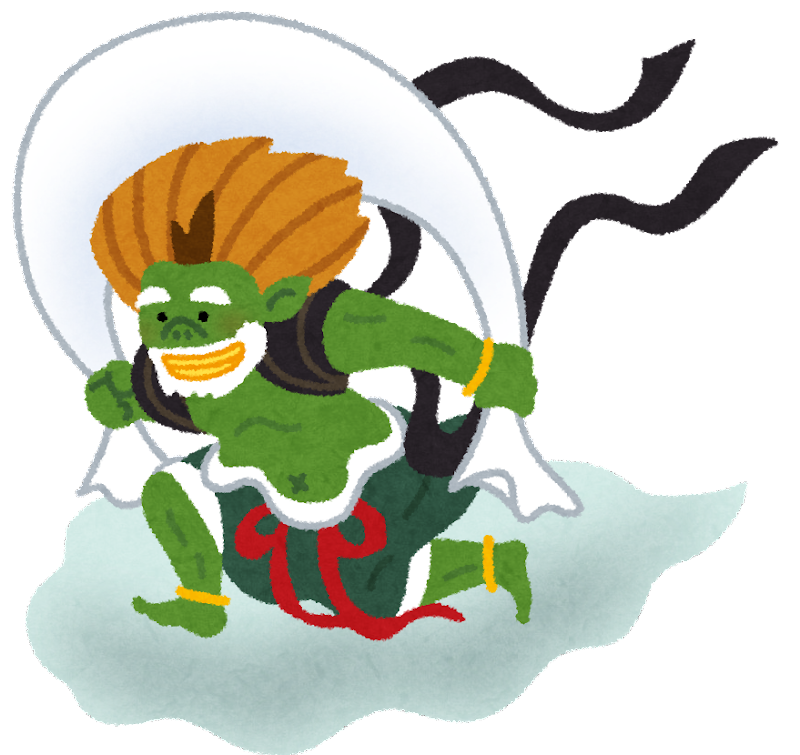 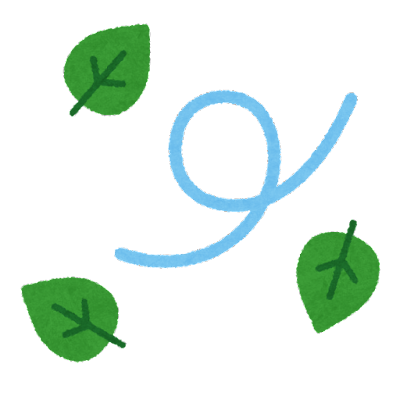 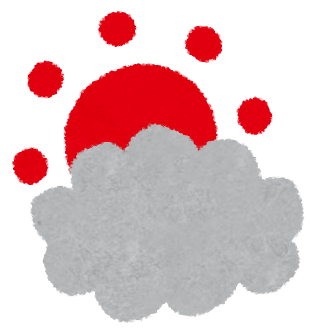 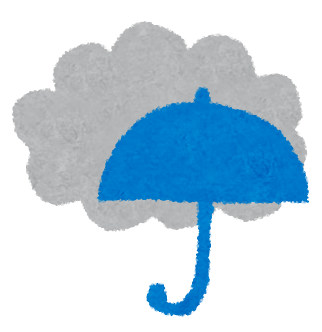 天気
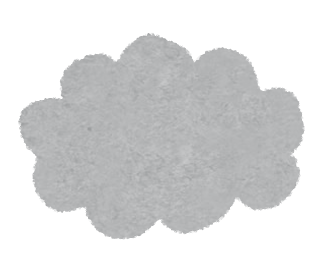 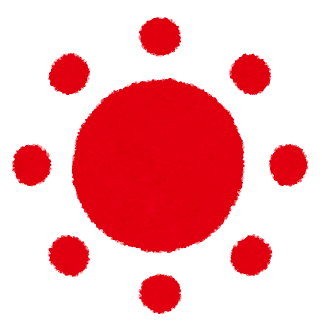 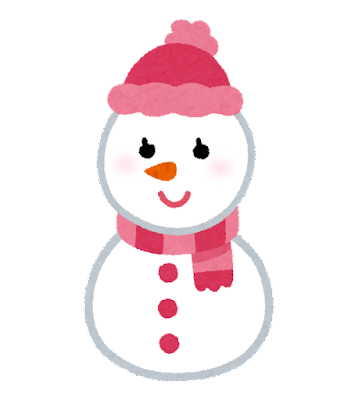 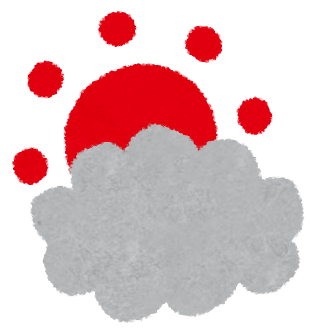 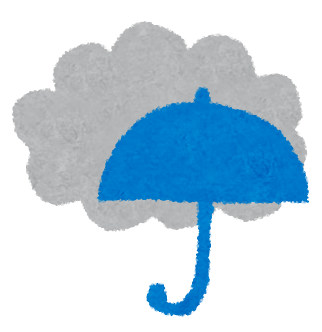 天気
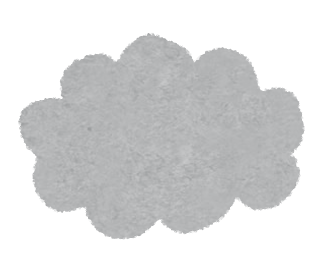 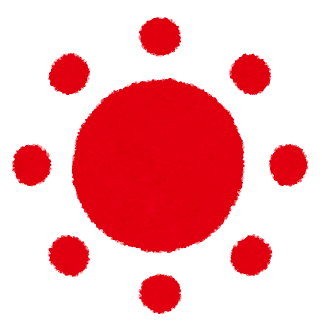 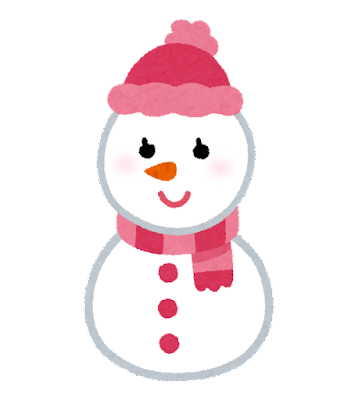 weather
台風
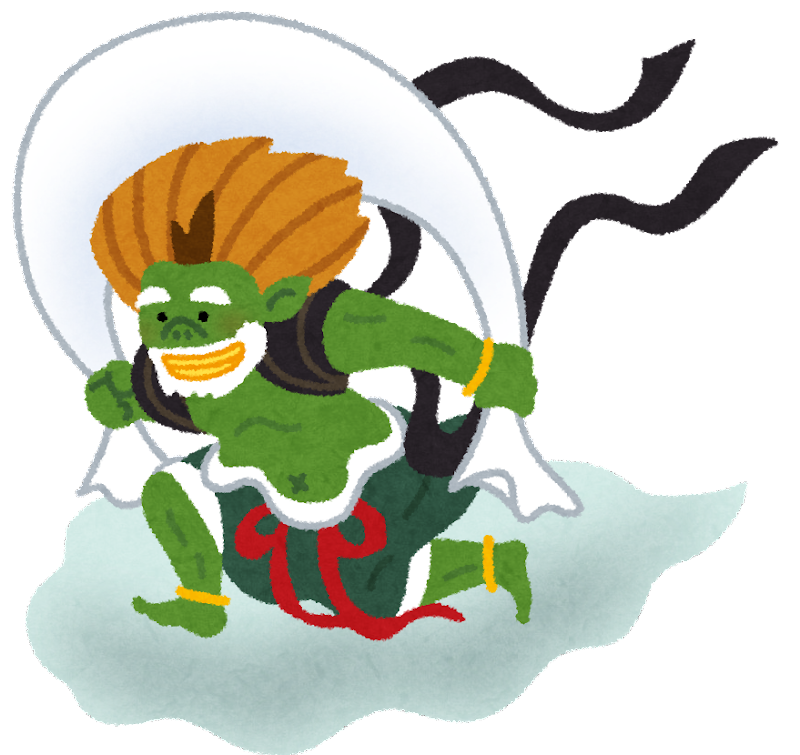 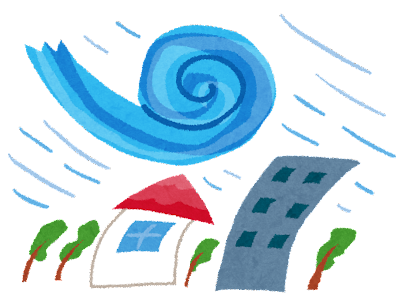 台風
typhoon
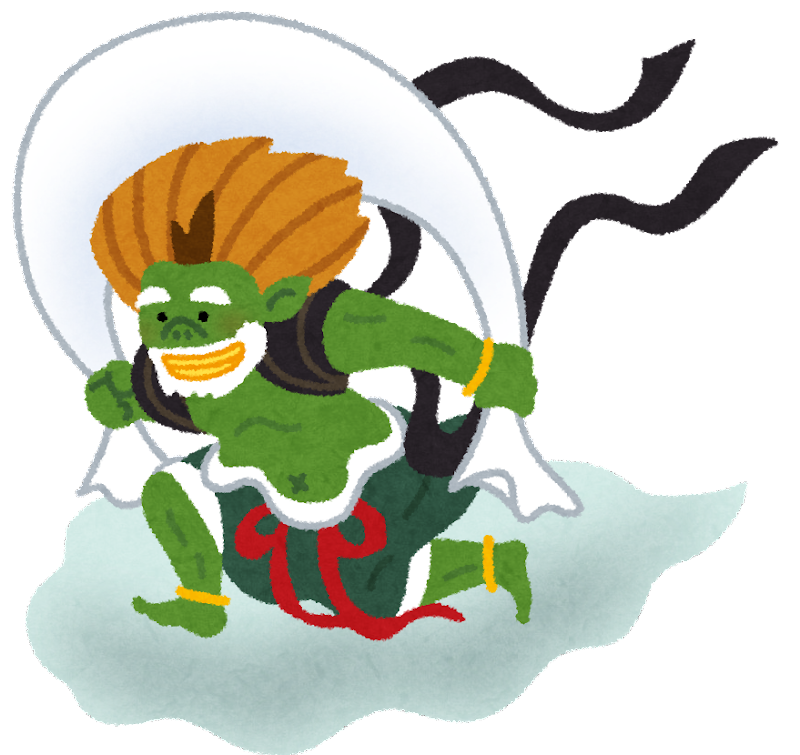 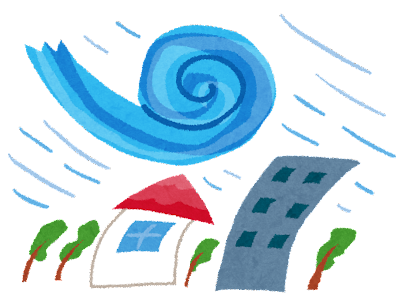 天気がいい
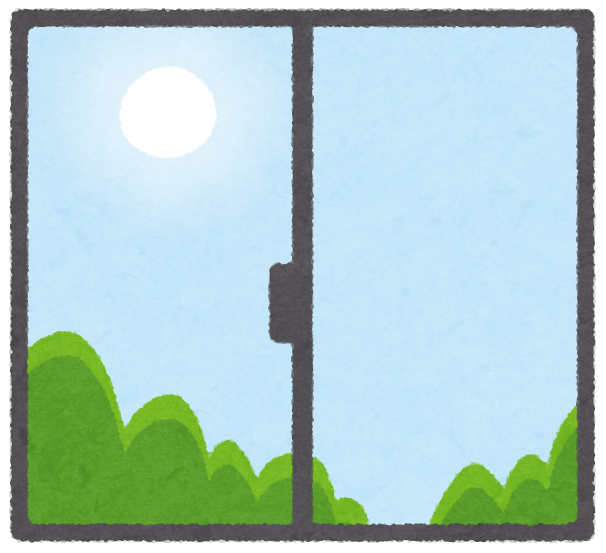 天気がいい
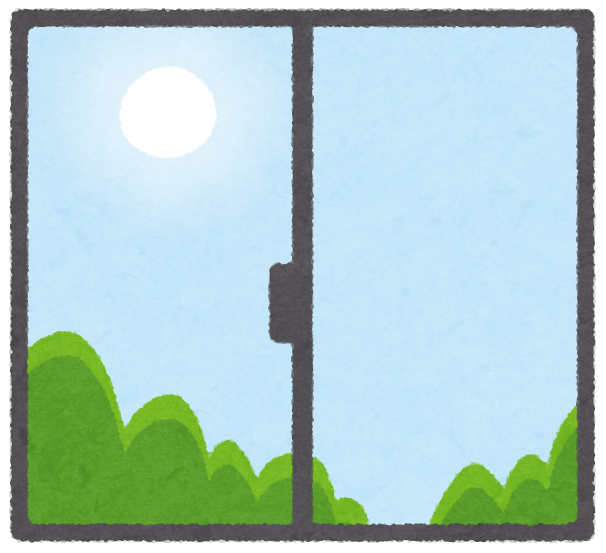 sunny
くもっている
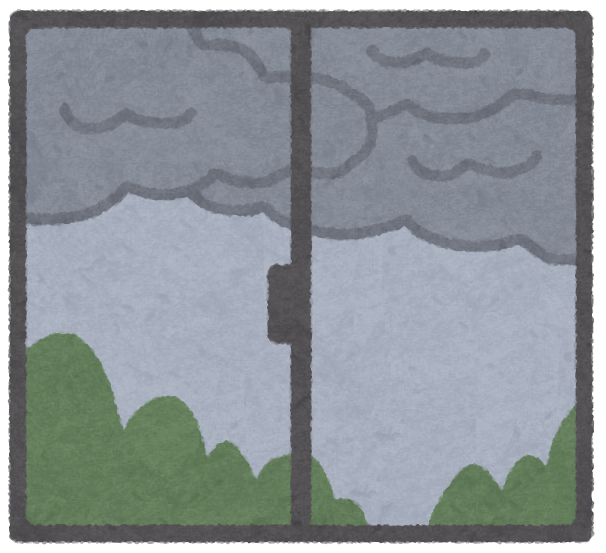 くもっている
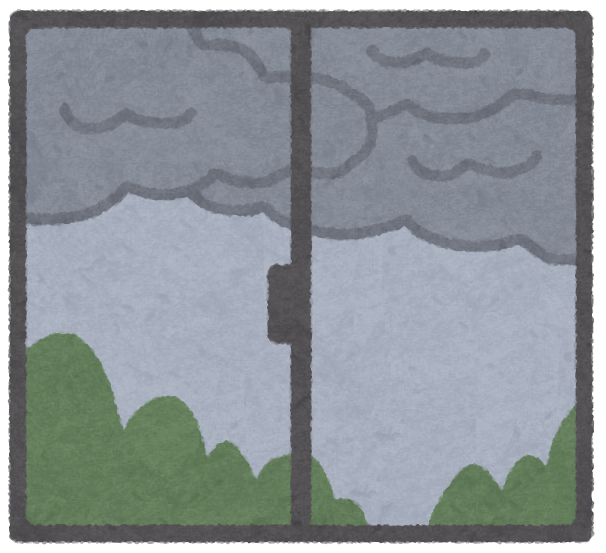 cloudy
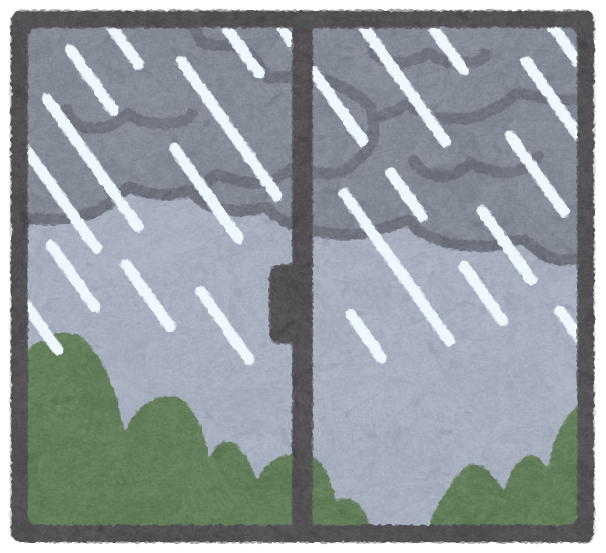 雨がふっている
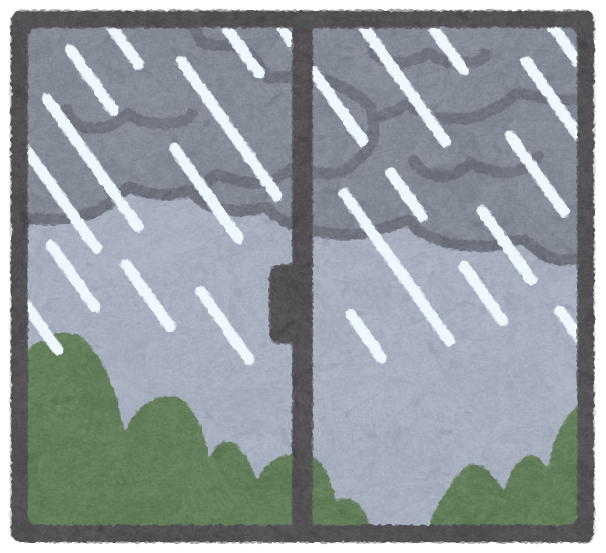 雨がふっている
rainy
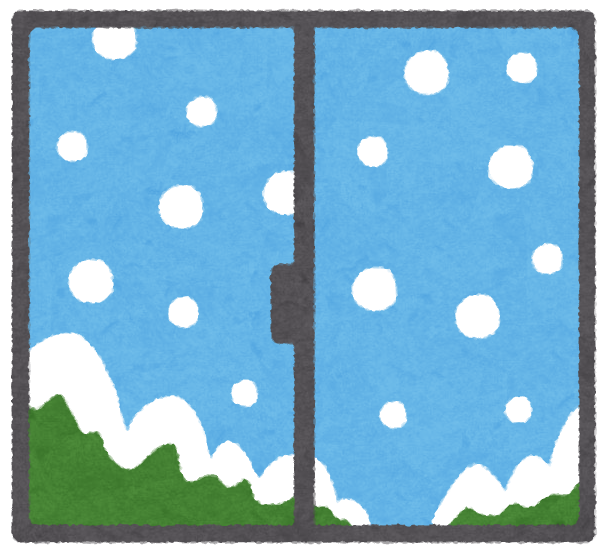 雪がふっている
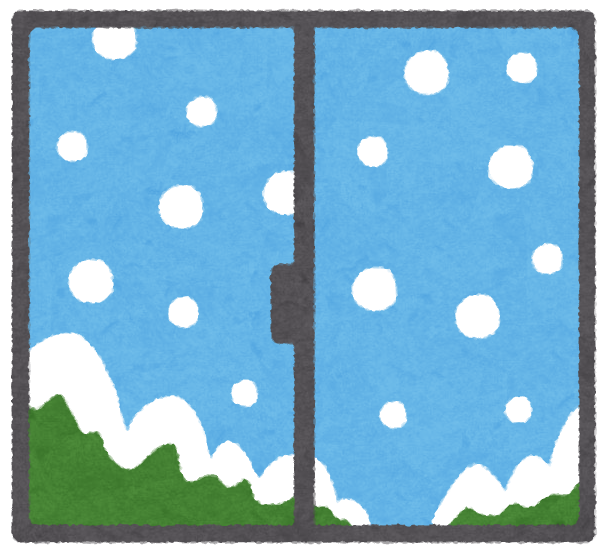 雪がふっている
snowy
風がふいている
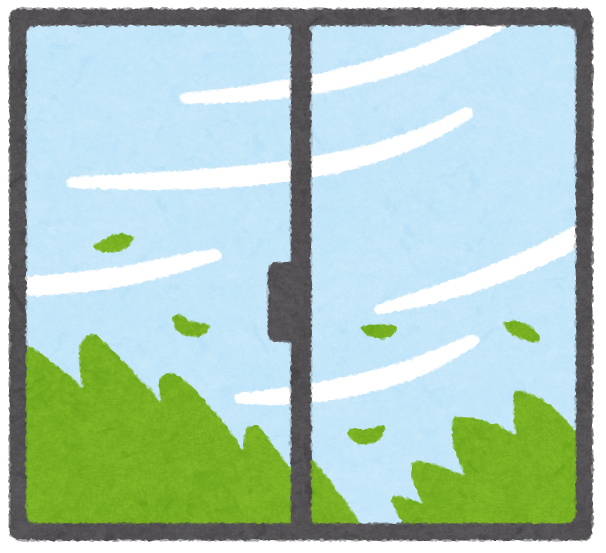 風がふいている
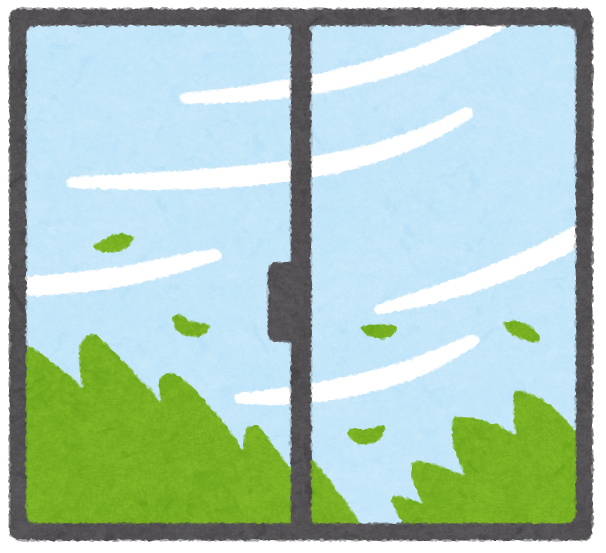 windy
１月
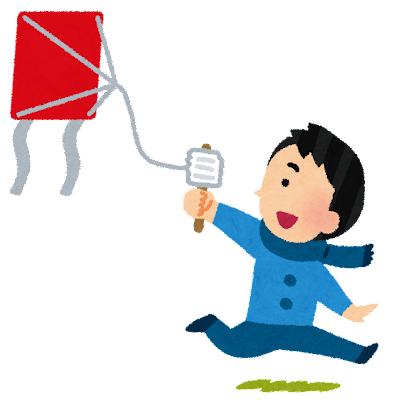 １月
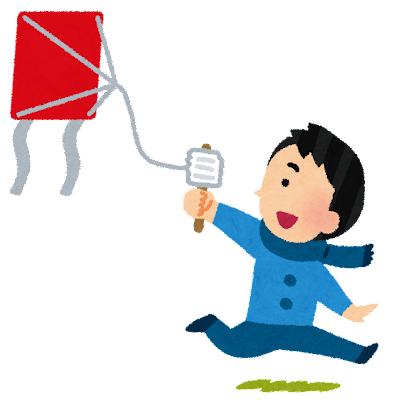 January
２月
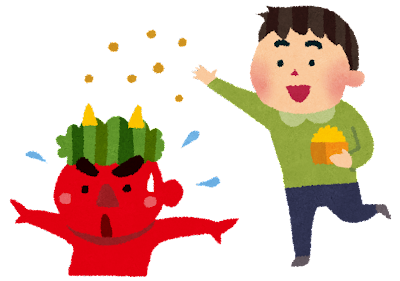 ２月
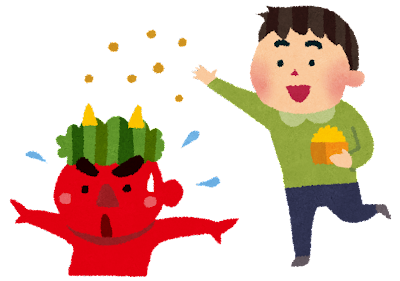 February
３月
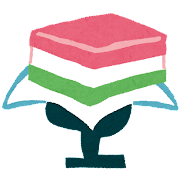 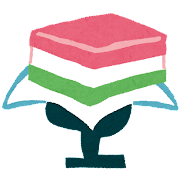 ３月
March
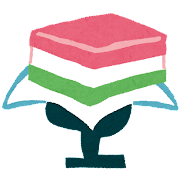 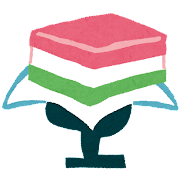 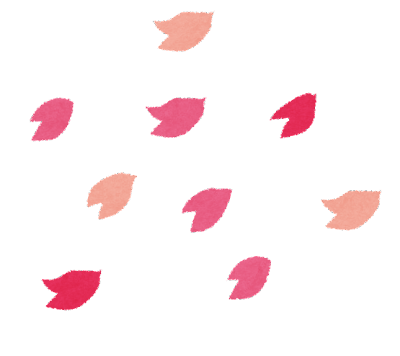 ４月
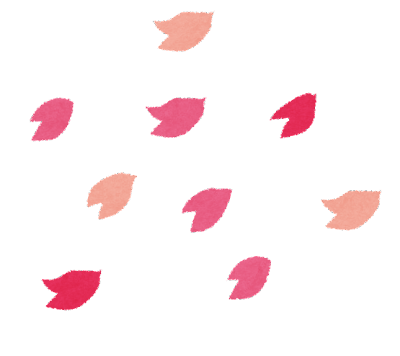 ４月
April
５月
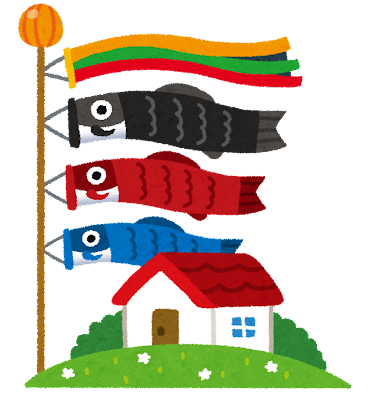 ５月
May
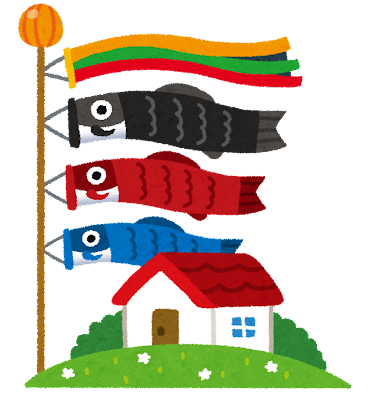 ６月
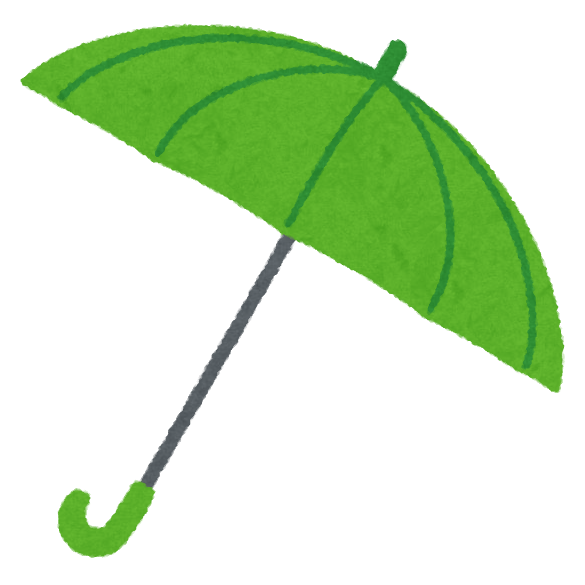 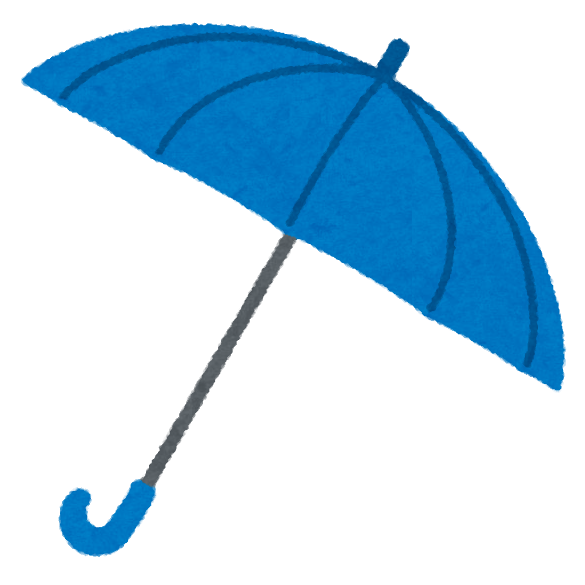 ６月
June
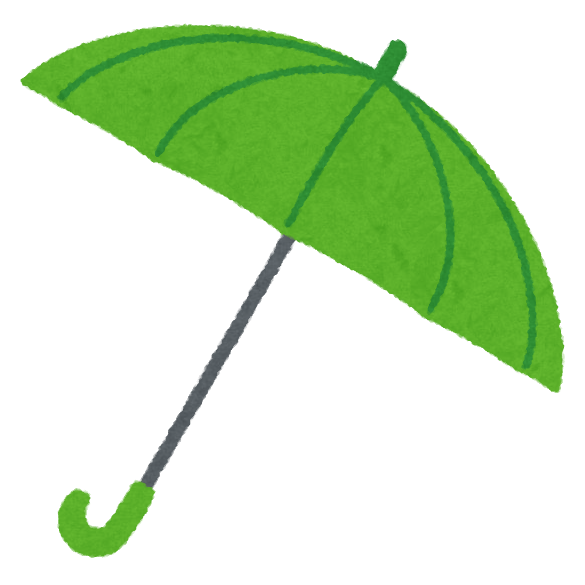 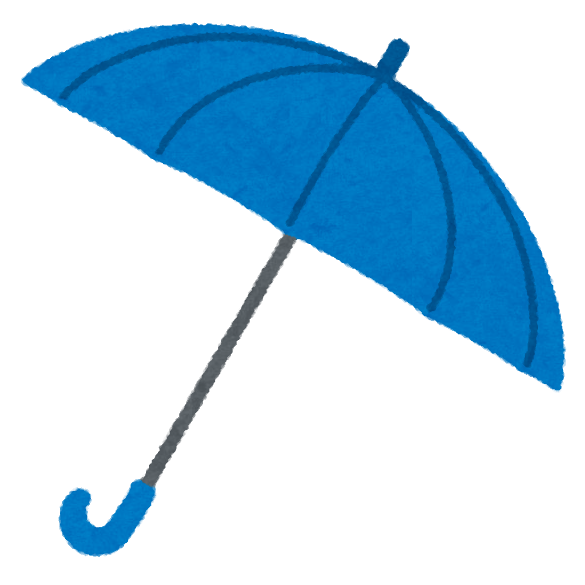 ７月
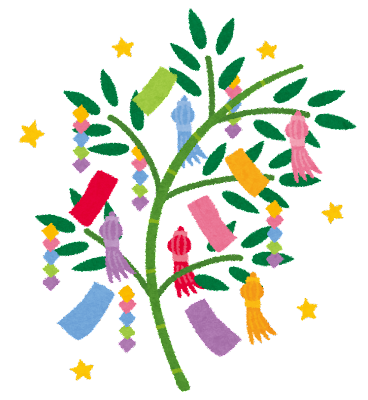 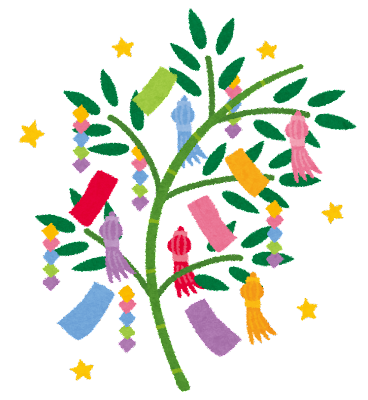 ７月
July
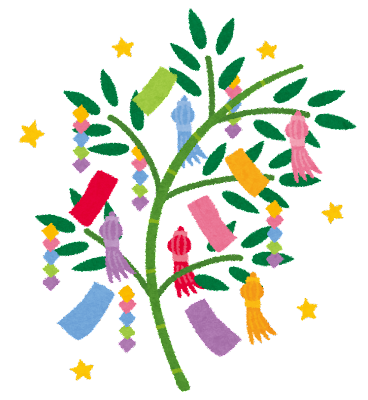 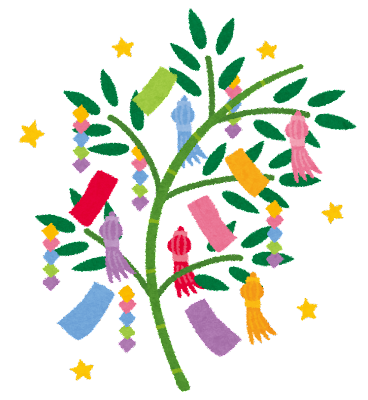 ８月
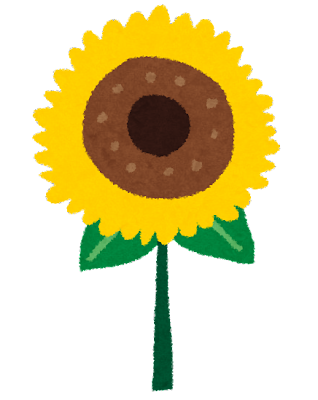 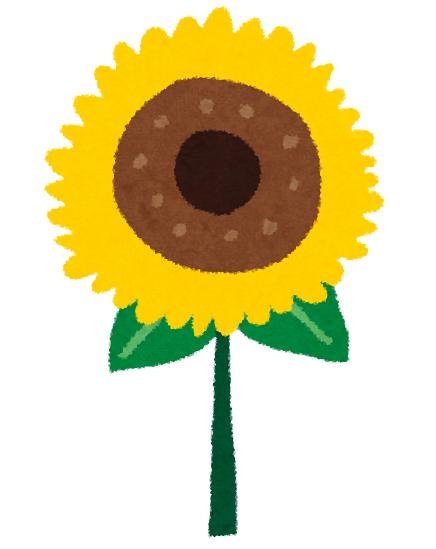 ８月
August
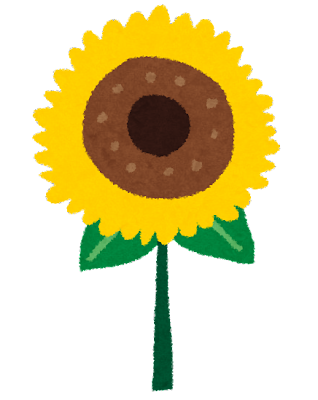 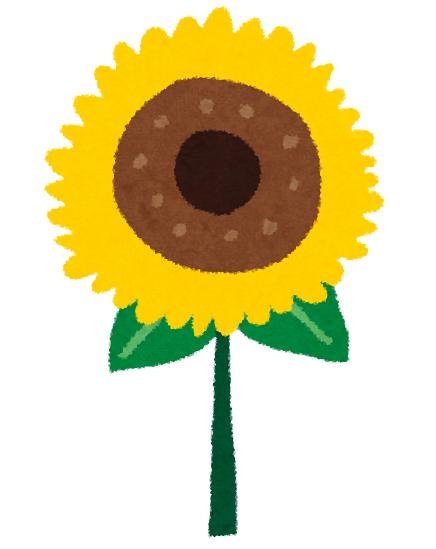 ９月
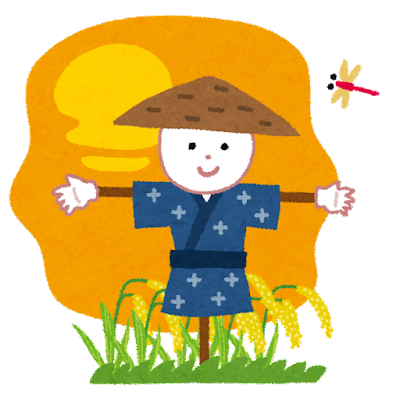 ９月
September
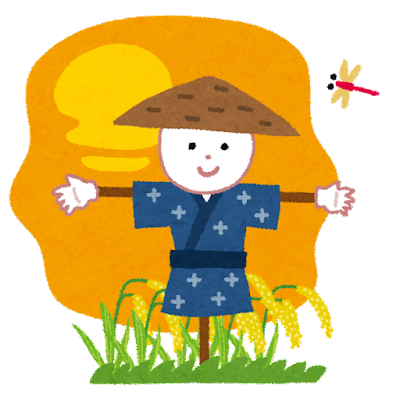 １０月
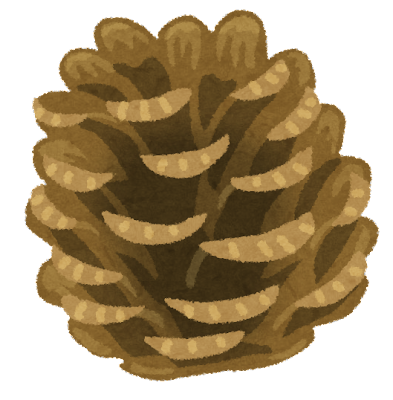 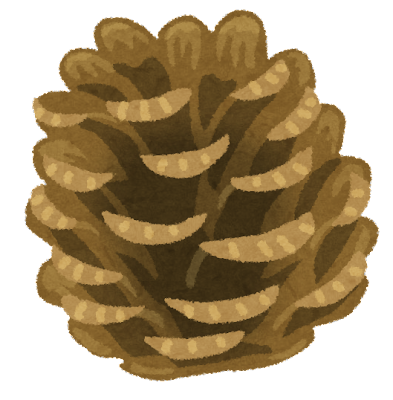 １０月
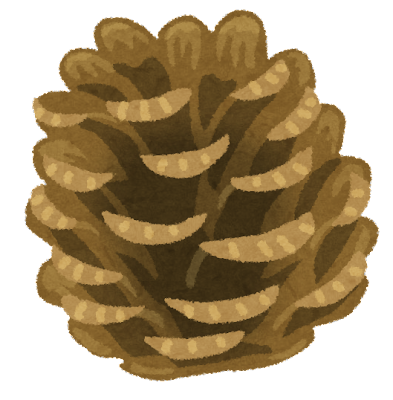 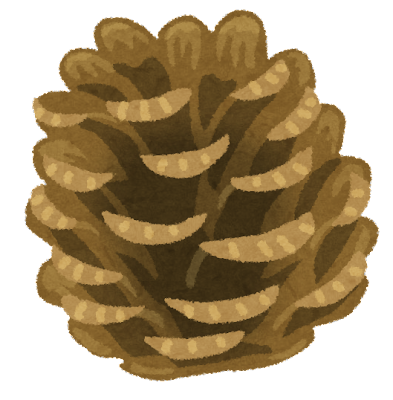 October
１１月
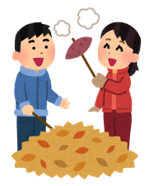 １１月
November
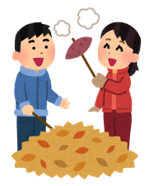 １２月
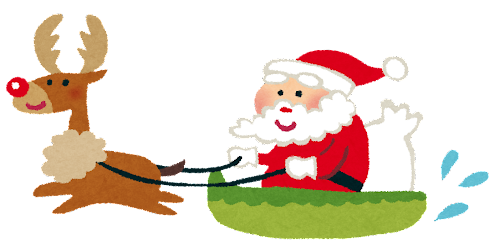 １２月
December
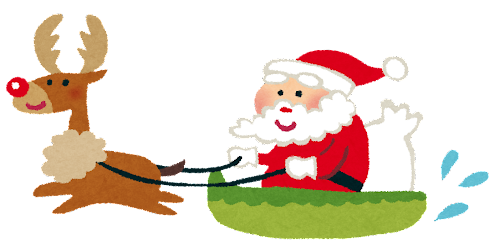 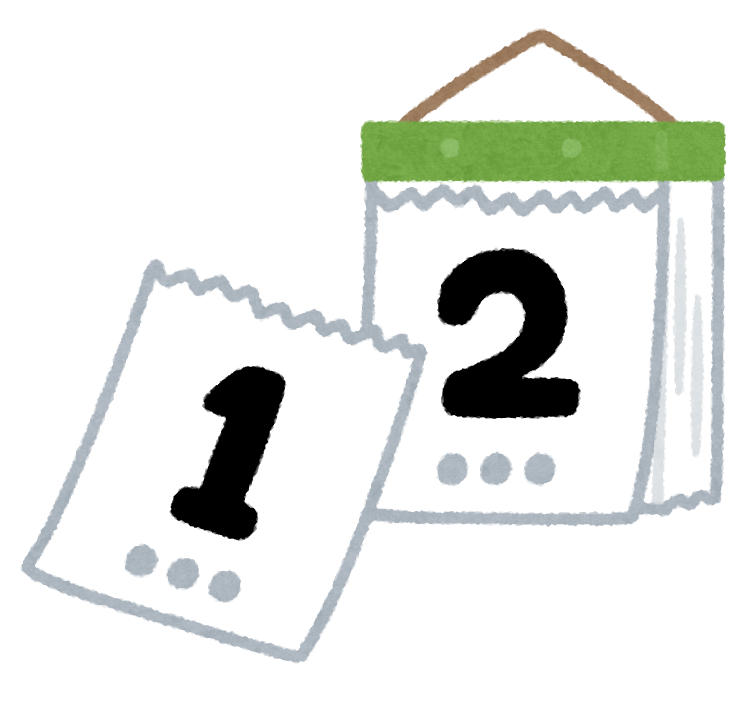 一年
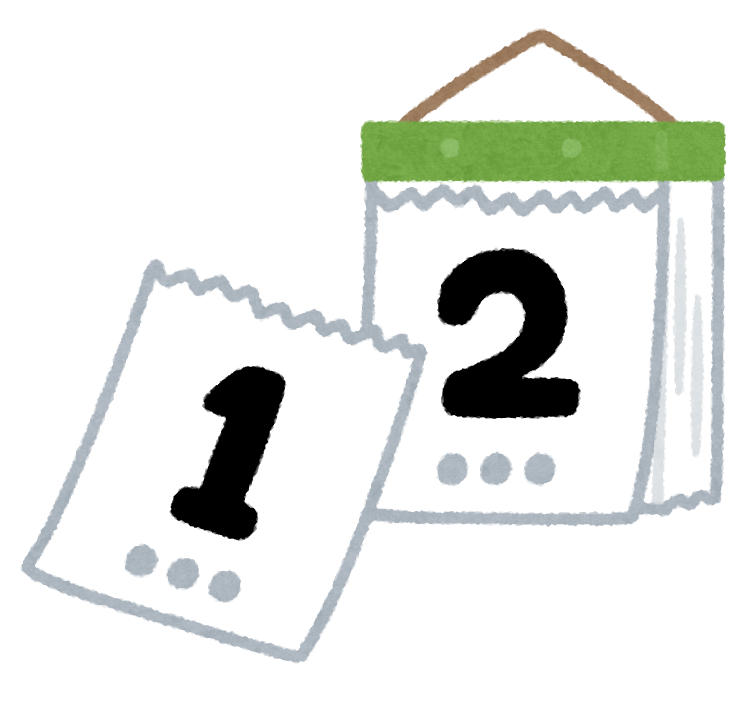 一年
year
ひと月
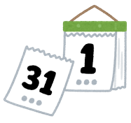 ひと月
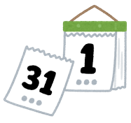 month
一日
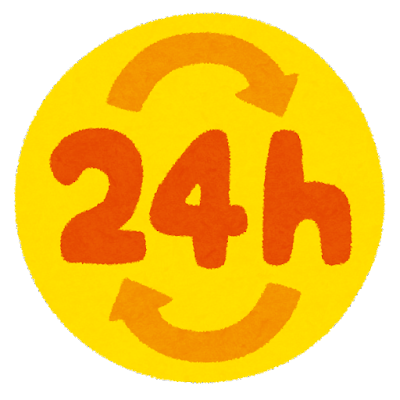 一日
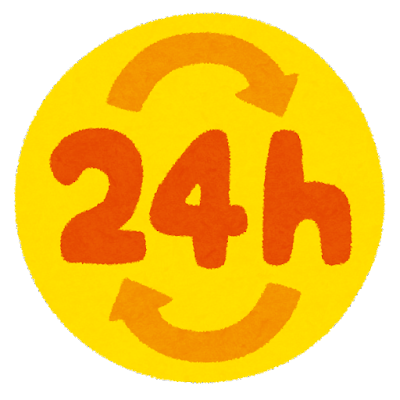 day